New York StateAssessment Update
October/November 2013
“Required” Tests
Federal
State
Global Regents
US History Regents
3-8 ELA
3-8 Math
Science 4, 8, one in HS
HS ELA
HS math
ELL assessments
Special Ed (for 1% NYSAA)
“Optional” Tests
Pre-3012(c)
Post-3012(c)
SLOs
LATs
Regents in math
Regents in science
8th Grade Problem
Regents gave SED approval to apply for a waiver to USDOE
Allow Algebra proficient score to serve as 8th grade proficient score
Would require a different math score in HS
NYSAA is Changing
The NYSAA is changing to be Common Core-aligned, too. 
This chart compares the old format to the new
SED has a page with all of the support materials
This detailed presentation goes through all aspects of the new format.
ELL Screening
LAB-R is being replaced by the NYSITELL
Piloting now
Start in February
Optional scan or hand score this year
Scores are reported to state
Common Core ELA Regents
The Common Core ELA Regents Exam (Grade 11) is required for those students first entering grade 9 in 2013-14 or later
Common Core ELA Regents
Will be built on balance of literature and nonfiction and will demand close reading and text based writing. No way to really prep except to be engaging in aligned practices or using the modules – one or the other.
Exam captures the integrated model of literacy we see in the standards
Common Core ELA Regents
Part 1 – reading comprehension with 24 questions requiring close reading and an understanding of the whole text, one literary nonfiction, one literature piece and likely one poem. Incorrect answers are text based and plausible and based on likely misconceptions if they didn’t understand full text.
Part 2 – writing from sources different from a DBQ so no comparison, it will not allow for drawing upon outside knowledge, must draw on text only, writing a source based argument. Part 2 is significant emphasis and likely will be weighted as such.
Part 3 – text analysis, not an extended response as in Part 2. Two to three paragraph response that identifies a central idea, authors writing strategy or literary technique
Common Core ELA Regents
Regents will contain more contemporary, high interest texts than the samples which were limited to public domain texts
Reminder to review the October version of the new Regents exam guidance
A new memo will be released with clarifications on the new Regents 
Regents exams/items will be fully released by summer 2014 so we will see it once administered, not secure for now.
Common Core A1 Regents
The Common Core Algebra I Regents Exam is required for those students first beginning commencement-level math in 2013-14 or later
For the first year, students enrolled in Common Core classes may take the old ELA or math exam in addition to the new exam and have the higher score count
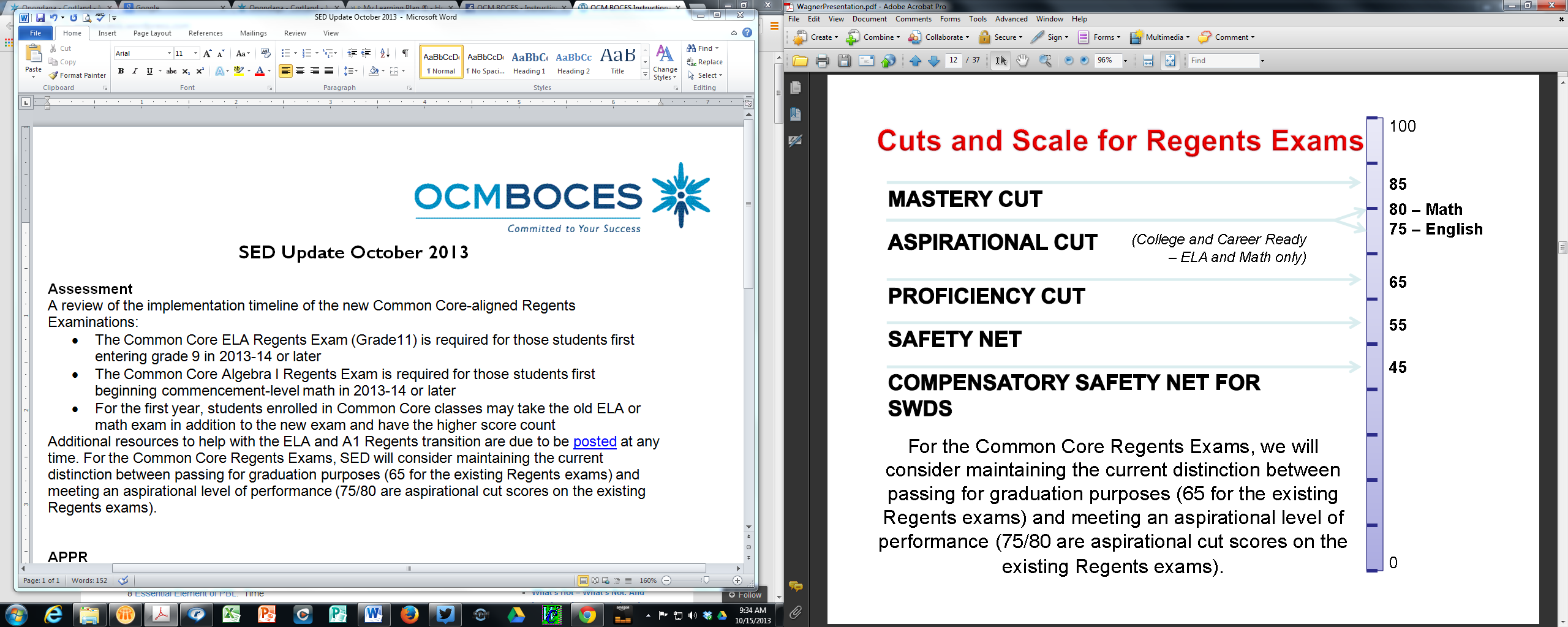 example
Algebra 1
What to do?
Mixed messages if taking both
Aspirational levels?
Accountability levels?
Graduation levels?
Hold harmless provisions for students considered at November Regents meeting
Common Core Regents Exams
Resources have just been posted:
ELA 11 resources
A1 resources
The transition memo (the September update)
PARCC
No PARCC in 2014-2015
Continue to prepare forcomputer-based testing
Field testing continues
Final decision???
“Not in my kitchen”
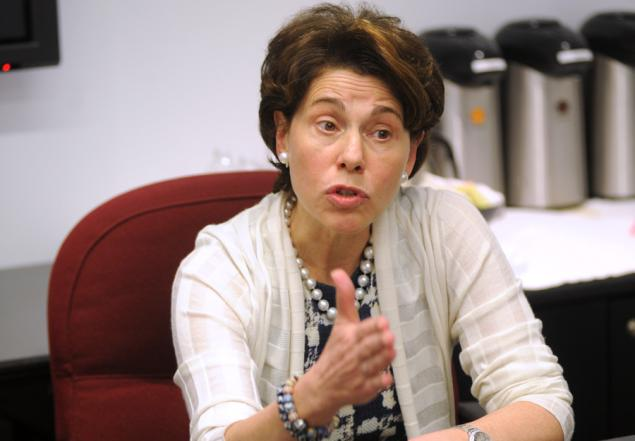